Centar za informiranje
i savjetovanje o karijeri 

Pomoć i savjetovanje u odabiru srednje škole
Zagreb, 2016.

Cjelokupni sadržaj prezentacije je zaštićen autorskim pravima. 
Nije dozvoljeno korištenje (u cijelosti ili dijelom), prenošenje (elektronsko ili na drugi način), izmjena, ili upotreba ovih sadržaja bilo za javne bilo za komercijalne svrhe bez prethodnog pismenog odobrenja CISOK-a i HZZ-a
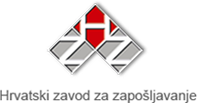 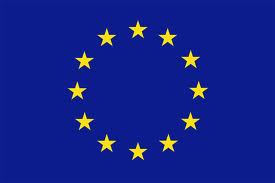 CISOK
Trg hrvatskih pavlina 4
	Tel: 6449 - 627, pon-pet 08:00-18:00
Ulica kneza Višeslava 7
	Tel: 4622 - 253, pon-pet 08:00-16:00
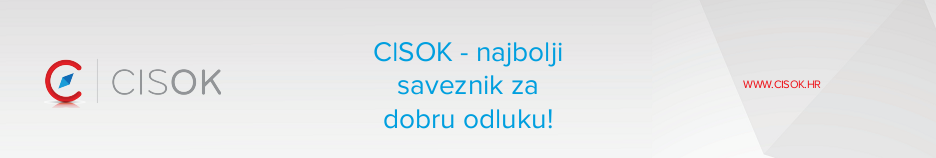 [Speaker Notes: Trenutno radno vrijeme]
Što je CISOK centar?
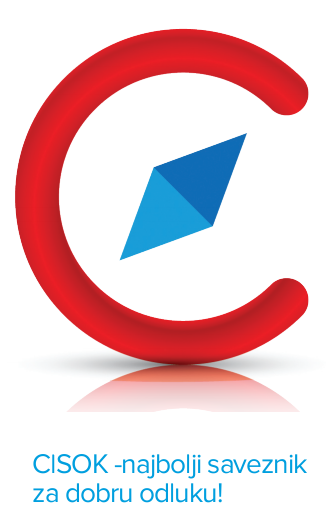 Središnje mjesto za cjeloživotno profesionalno usmjeravanje i razvoj karijere 

Usluge dostupne svima koji su zainteresirani za osobni profesionalni razvoj, promjenu karijere ili traženje posla

Besplatno informiranje i savjetovanje
Što se nudi u CISOK-u?
Individualno i grupno informiranje i savjetovanje
Brošure, letci i drugi informativni materijali
Upitnici za samoprocjenu kompetencija
Informacije o mjerama za poticanje zapošljavanja
Prezentacije, predavanja, radionice, sastanci …
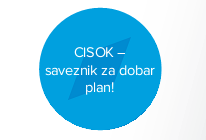 CISOK – temeljne odrednice
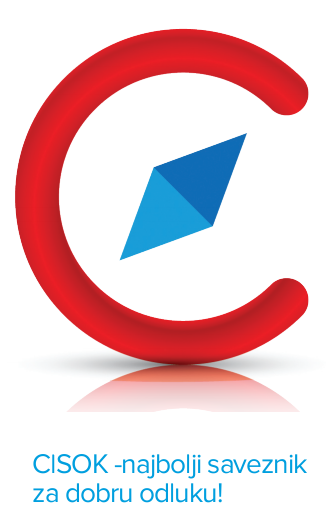 Poticanje aktivnog uključivanja korisnika

Pružanje informacija

Dostupnost i fleksibilnost usluga
Kome je CISOK namijenjen?
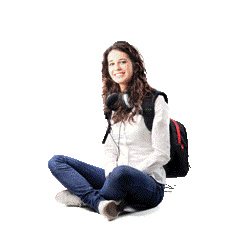 Učenicima osnovnih i srednjih škola 
Studentima
Nezaposlenim osobama
Zaposlenim osobama koje razmišljaju o promjeni posla ili karijere
Poslodavcima
Roditeljima
Školama
Savjetnicima  za razvoj karijere
Svima ostalima zainteresiranima za razvoj vlastite karijere
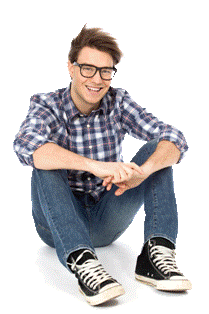 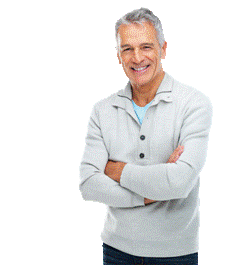 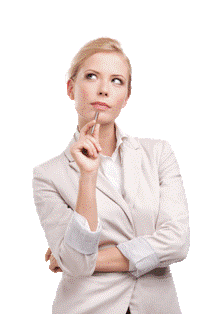 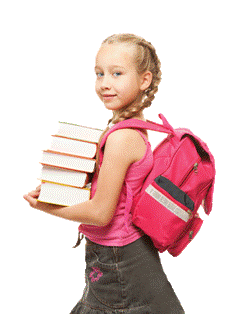 Uloga savjetnika u CISOK-u
podrška korisnicima Centra u dolasku do željenih informacija 

pomoć pri planiranju i donošenju odluka o izboru karijere
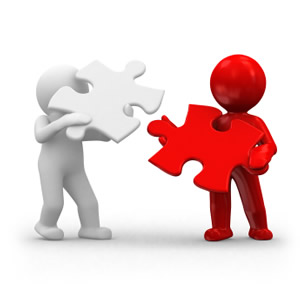 Odabir srednje škole
Što uzeti u obzir prilikom odluke?
Obilježja učenika:
O čemu je važno voditi računa prilikom odabira srednje škole:
o vrijednostima – što je učeniku važno?
o interesima – što ga zanima?
o sposobnostima – u čemu je dobar?
o osobinama – kakav je kao osoba?
o zdravlju – zdravstvena ograničenja za pojedina zanimanja
želiš li studirati ili se zaposliti nakon srednje škole
koliko je određeno zanimanje zapošljivo
		– koliko će brzo naći posao s tim zvanjem?
ODABIR SREDNJE ŠKOLE
informirati se o vrstama škola
informirati se o obrazovnim programima
posjetiti škole o kojima razmišlja
DOJDI OSMAŠ 
saznati informacije o upisima
	(bodovni prag, predmeti, dodatni 	uvjeti)
raspitati se o stanju na tržištu rada
raspitati se o stipendijama
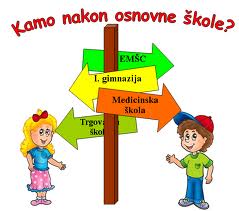 Najčešće pogreške pri izboru zanimanja/škole:
nepoznavanje zanimanja
jednostrano poznavanje zanimanja
precjenjivanje i podcjenjivanje vlastitih sposobnosti
izbor škole radi prijateljstva
najbliža škola
moderna zanimanja
muška  ženska zanimanja
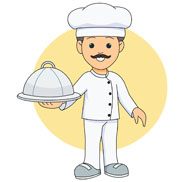 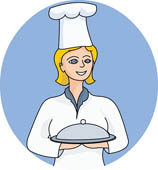 GIMNAZIJE
četverogodišnje općeobrazovne škole
opće, jezične, klasične, prirodoslovne i prirodoslovno-matematičke
gimnazijski programi ne osposobljavaju za konkretno zanimanje, već pripremaju za nastavak obrazovanja na nekoj od visokoškolskih ustanova
završavaju polaganjem državne mature
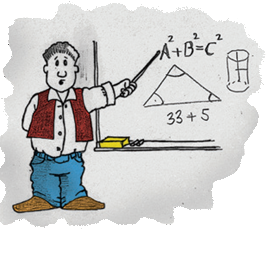 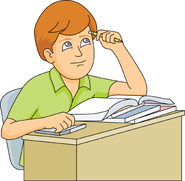 EKSPERIMENTALNI PROGRAMI STRUKOVNIH GIMNAZIJA
Ekonomska gimnazija
Tehnička gimnazija
Turistička gimnazija

Priprema za nastavak obrazovanja na nekoj od visokoškolskoj ustanovi
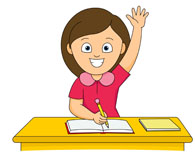 STRUKOVNE ŠKOLE
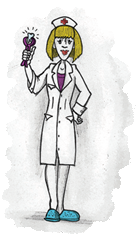 Četverogodišnje i petogodišnje škole: 
osiguravaju dobro opće i stručno obrazovanje iz određenog područja kako bi osposobili učenike za obavljanje poslova određenog zanimanja, odnosno nastavka obrazovanja na studiju
uče se općeobrazovni predmeti i posebni strukovni sadržaji te se pohađa praktična nastava
izrada i obrana završnog rada
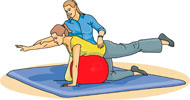 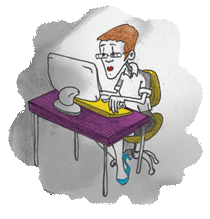 Trogodišnje škole:
pripremaju učenike za rad u industriji, gospodarstvu i obrtništvu
pripremaju učenike za rad u određenom zanimanju te im omogućuju brzo uključivanje na tržište rada
teorijska i praktična nastava izvodi se u školskim učionicama, školskim radionicama i industrijskim pogonima
polaganje završnog ispita
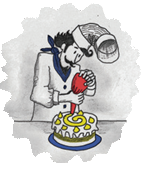 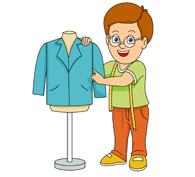 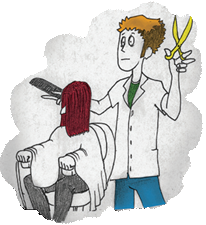 u nekim obrtničkim programima obrazovanje se odvija po jedinstvenom modelu obrazovanja (JMO) - teorijska nastava odvojena od praktičnog rada i praktične nastave 
za upis u ove programe obrazovanja potrebno je sklopiti ugovor o naukovanju s obrtnikom koji za to ima odobrenje Hrvatske obrtničke komore
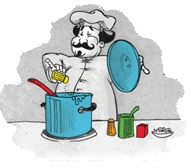 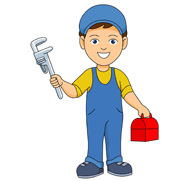 UMJETNIČKE ŠKOLE
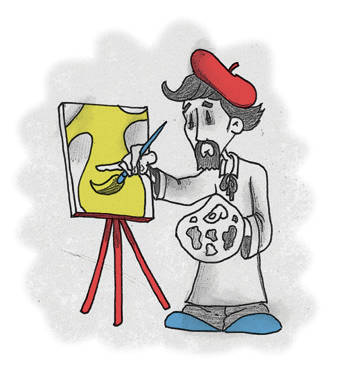 četverogodišnje škole
nude obrazovne programe za učenike koji se odlikuju specifičnim sposobnostima u području glazbe, plesa, likovne umjetnosti i dizajna
izrada i obrana završnog rada
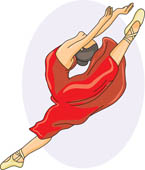 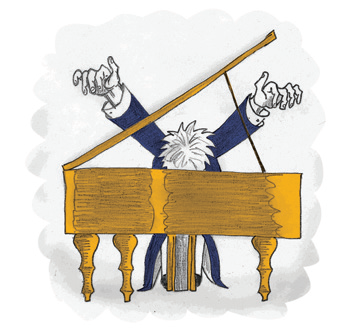 Upisi u srednje škole
MZOS: Odluka o upisu → Natječaj

Zajednički element vrednovanja
Dodatni element vrednovanja
Poseban element vrednovanja

www.upisi.hr
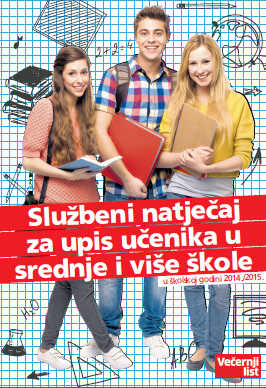 ZAJEDNIČKI ELEMENT VREDNOVANJA
Upis u četverogodišnje i petogodišnje srednje škole:
Upis u trogodišnje srednje škole:
Dodatni element vrednovanja
sposobnosti, darovitosti i znanja
 provjera
 rezultati natjecanja u znanju
 rezultati na natjecanjima školskih sportskih društava
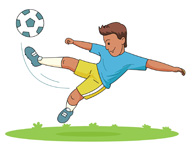 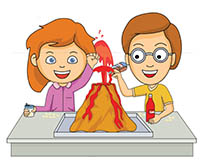 Poseban element vrednovanja
uspjeh kandidata ostvaren u otežanim uvjetima obrazovanja
teže zdravstvene teškoće
život u otežanim uvjetima obrazovanja uzrokovanim nepovoljnim ekonomskim, socijalnim i odgojnim čimbenicima
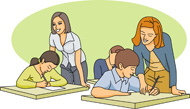 [Speaker Notes: IP, PP, POS – posebne ljestvice poretka (mišljenje HZZ-a)
Nacionalna strategija za uključivanje Roma (preporuka Vijeća romske nacionalne manjine odnosno registrirane romske udruge)
Otežani uvjeti obrazovanja – 1 bod (nadležni Centar za socijalnu skrb)
Zdravstvene teškoće – 1 bod (mišljenje HZZ-a)]
KANDIDATI S TEŠKOĆAMA U RAZVOJU
rangiraju se na zasebnim ljestvicama poretka, a temeljem ostvarenog ukupnog broja bodova utvrđenog tijekom postupka vrednovanja, u programima obrazovanja za koje posjeduju stručno mišljenje službe za profesionalno usmjeravanje Hrvatskoga zavoda za zapošljavanje
[Speaker Notes: = kandidat koji je OŠ završio prema rješenju o primjerenom programu obrazovanja (Gradski ured za obrazovanje, kulturu i sport Grada Zagreba)
- Pravo upisa – broj kandidata sukladan Državnom u pedagoškom standardu srednjoškolskoga sustava odgoja i obrazovanja]
Upis fakulteta
Polaganje državne mature
(uvjet = završena četverogodišnja škola)
polaganje obaveznih predmeta
HRVATSKI JEZIK
MATEMATIKA
STRANI JEZIK
polaganje izbornih predmeta
+ školski uspjeh
+ prijemni ispit (ovisi o fakultetu i programu koji se upisuje)
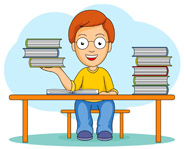 Primjer 1: Ivona
Zovem se Ivona. Imam 14 godina i idem u 8. razred. Volim se družiti s par najboljih prijateljica, ali ne volim velika društva, buku ni gužvu. Nisam jako spretna pa se ne bavim niti jednim sportom. Radije slušam glazbu, gledam filmove i jako volim ići u kino. S prijateljicama volim šetati po trgovinama. 
Ni jedan mi predmet nije jako drag, i ništa me posebno ne zanima. Matematika i fizika mi nisu nimalo drage, a imam i slabe ocjene iz tih predmeta. Na polugodištu uvijek prođem s trojkom, ali se na kraju godine uvijek potrudim da bude četvorka. Volim još pjevati, rolati se i igrati badminton s bratom. Voljela bih putovati i pomagati ljudima. Dvije moje najbolje prijateljice žele upisati gimnaziju, pa i ja razmišljam o tome.
Ne sviđa mi se kako izgledam, a zbog debljine moram paziti što jedem i izbjegavati slatko. Inače sam zdrava. 

opća gimnazija
ekonomist 
hotelijersko-turistički tehničar
medijski tehničar
prodavačica
Primjer 2: Krešo
Zovem se Krešo. Imam 14 godina i bavim se košarkom. Uz košarku treniram i tenis, pa sam svaki dan na jednom od treninga. Nemam braće ni sestara, ali imam puno prijatelja s kojima igram Playstation, gledam filmove, izlazim u grad ili surfam po Internetu. Uglavnom smo na ‘Facebook'-u ili igramo igrice. 
Ne volim biti u zatvorenom, a još manje volim učiti. Iako sam ranije imao sve petice, sad ne učim gotovo uopće pa prolazim s 4. Tu i tamo dobivam i jedinice, ali ih onda lako ispravim. Svi predmeti mi podjednako dobro idu, ali matematiku i fiziku ne moram gotovo uopće učiti, a imam 5 iz tih predmeta.
Nastavnici me baš ne vole jer sam nemiran na satu, a i volim raspravljati. Razmišljam da upišem gimnaziju jer još uvijek ne znam čime bi se volio baviti, ali nisam siguran hoću li imati dovoljno bodova.

opća gimnazija
tehničar za računalstvo
športska gimnazija
trener košarke
ekonomist
[Speaker Notes: Sportski odjeli – uvjeti:
rang-lista određenog sportskog saveza (do 187 bodova)
zajednički element vrednovanja (do 80 bodova)
→ Maksimalno 267 bodova]
Usluge Centra namijenjene učenicima osmih razreda:
opisi zanimanja, info materijali o školama, obrazovnim programima

informacije o uvjetima upisa u srednje škole

informacije o deficitarnim zanimanjima

informacije o zapošljivosti pojedinih zanimanja

predavanja i radionice s interaktivnim upitnicima i vježbama
Kako CISOK može pomoći?
Grupna informiranja
Samoinformiranje – www.cisok.hr 
brošura Kamo nakon osnovne škole
Slika tržišta rada
Statistika online
korištenje računala u Centru
Radionice i interaktivna predavanja
	za učenike OŠ
Hoću znati kako odabrati
Olakšaj si učenje
Individualna savjetovanja
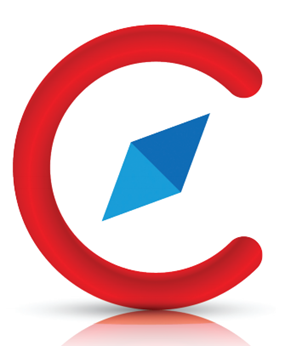 www.cisok.hr
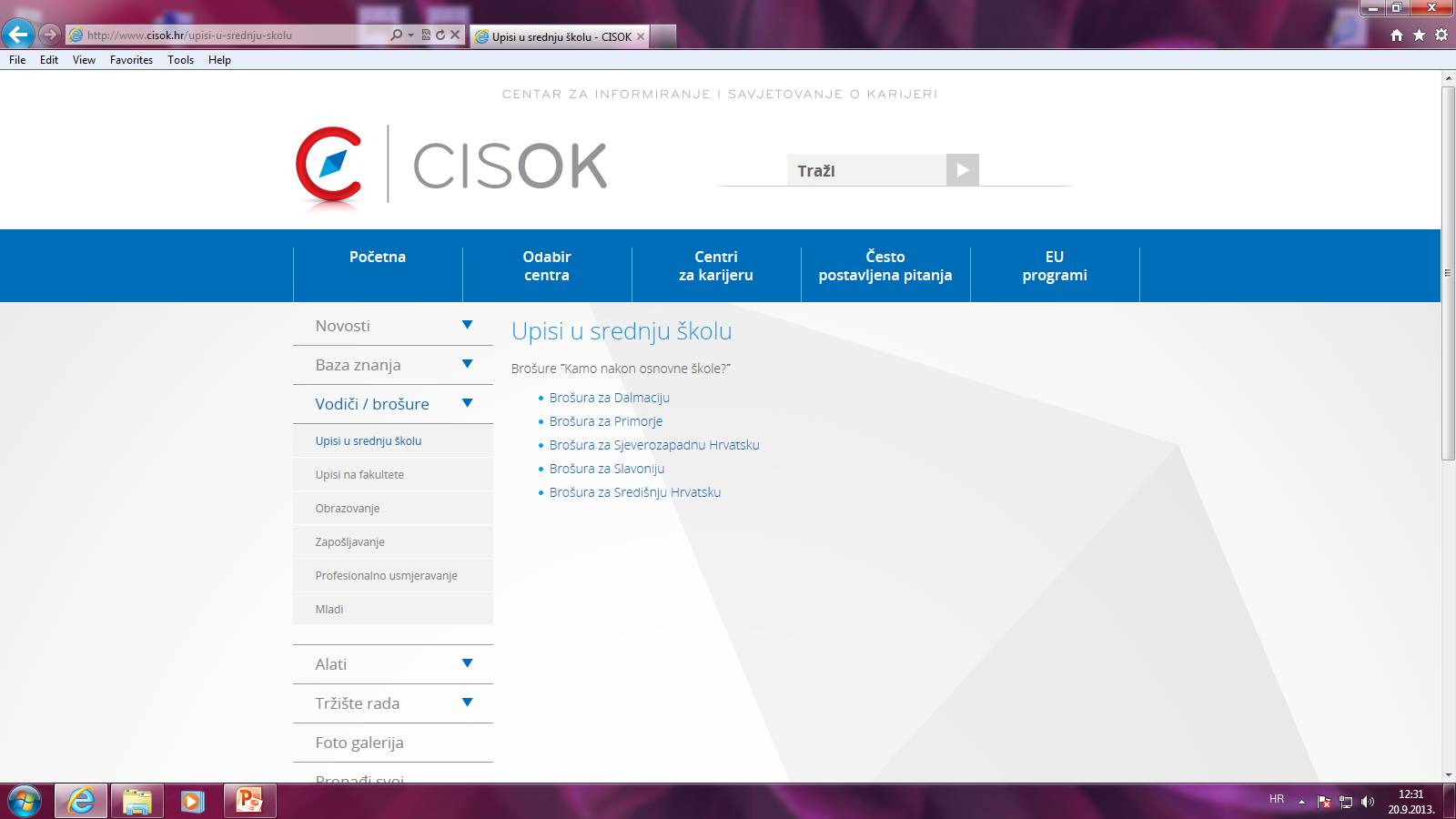 Brošura „Kamo nakon osnovne škole?”
popis škola i programa
upoznajte sebe
stipendije
najtraženija zanimanja
nastavni planovi
Brošura „Kamo nakon osnovne škole?”
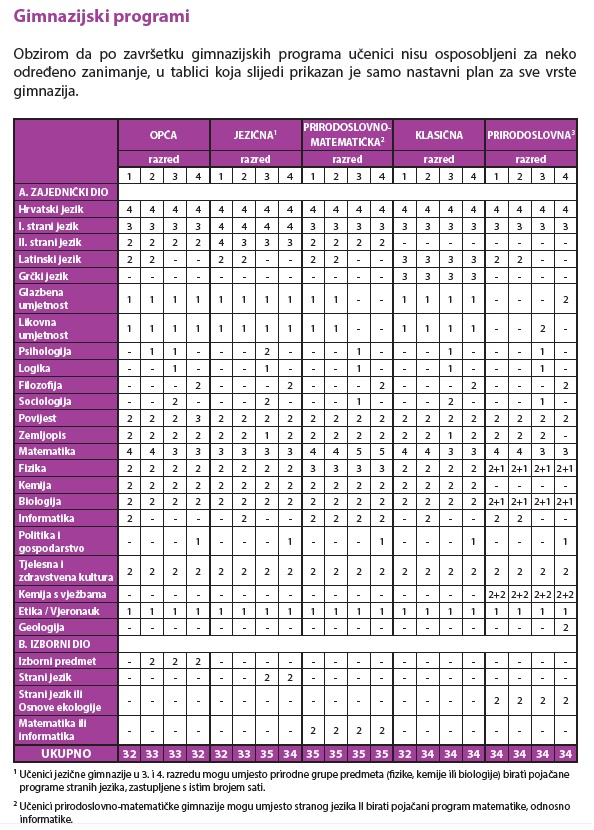 Brošura „Kamo nakon osnovne škole?”
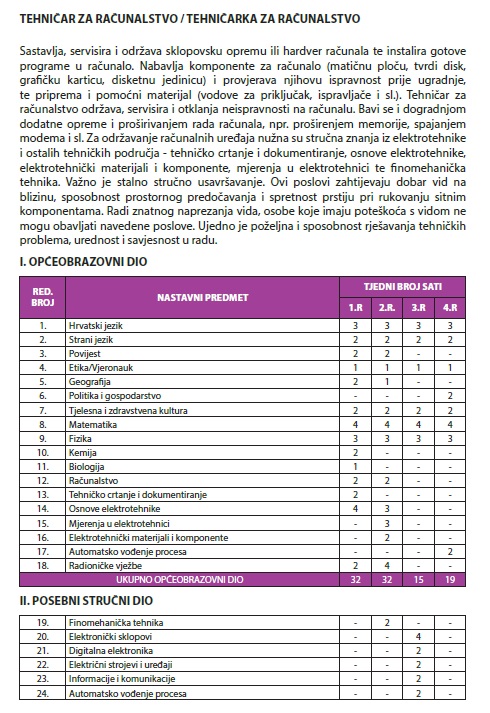 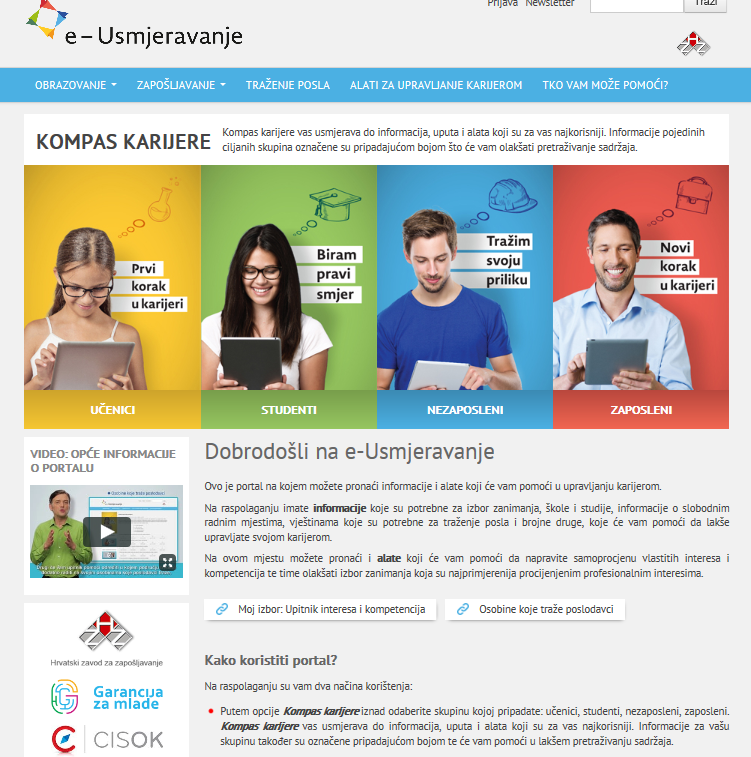 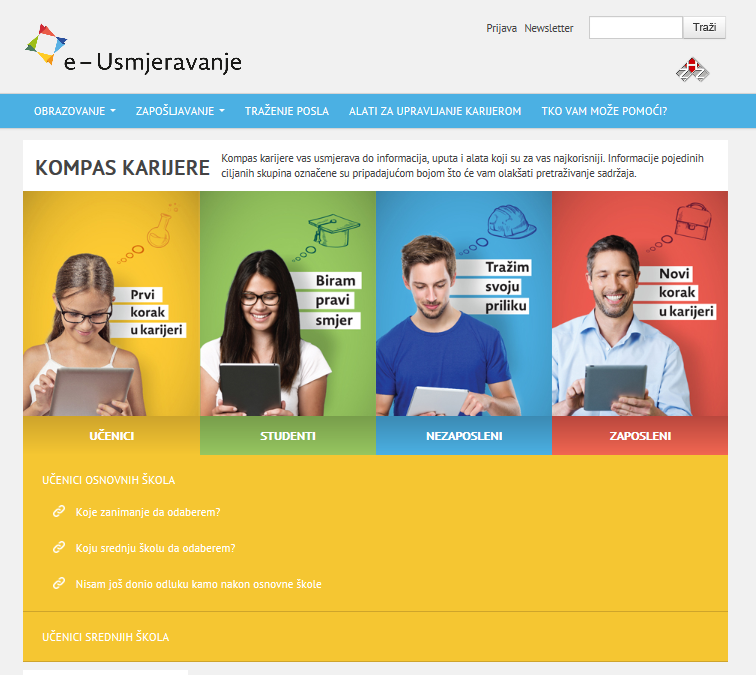 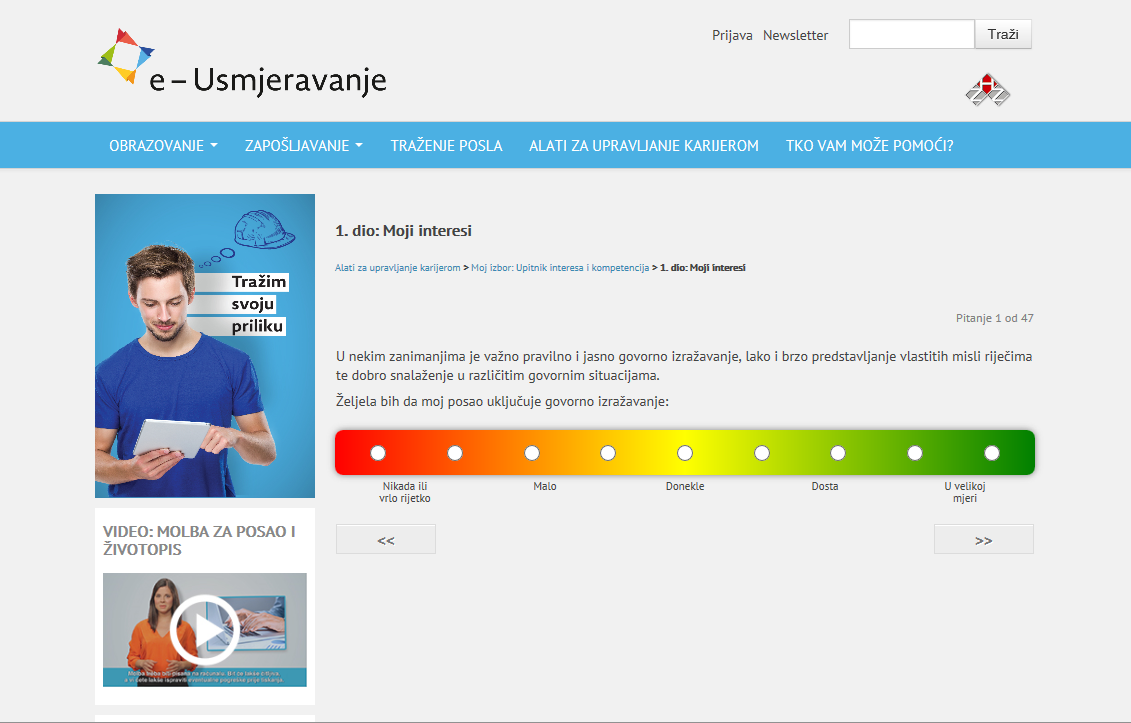 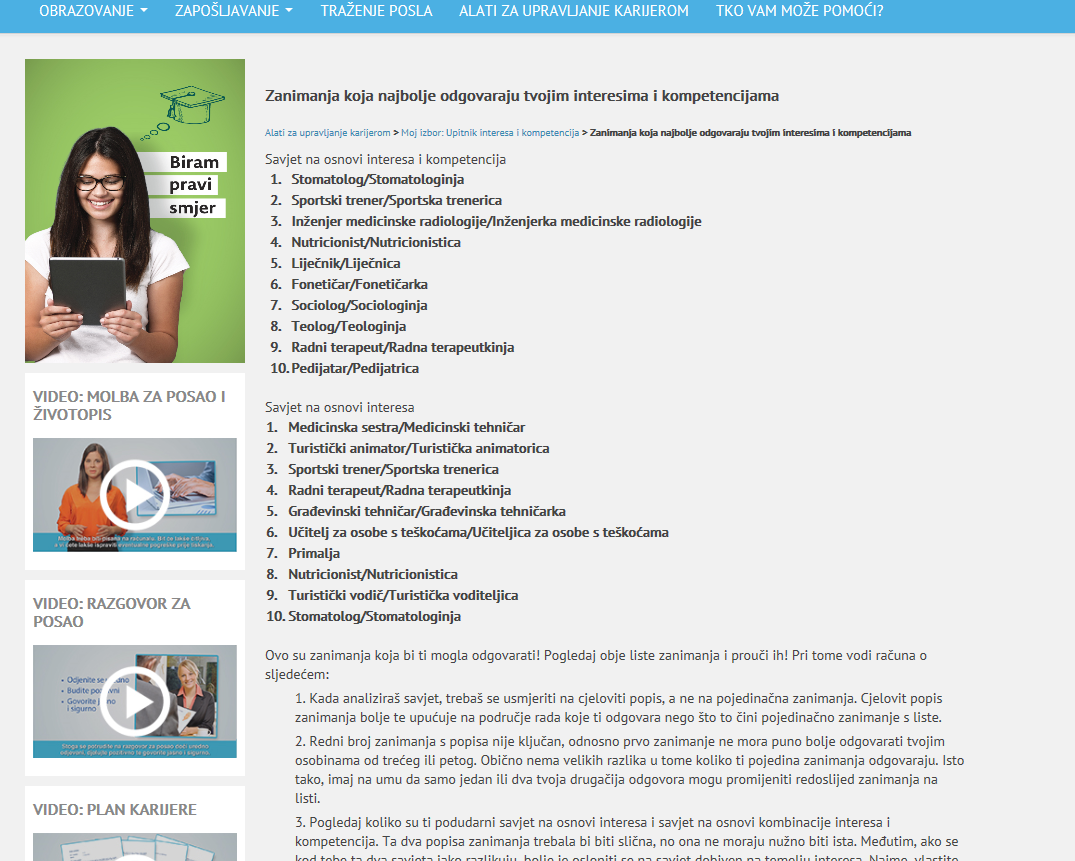 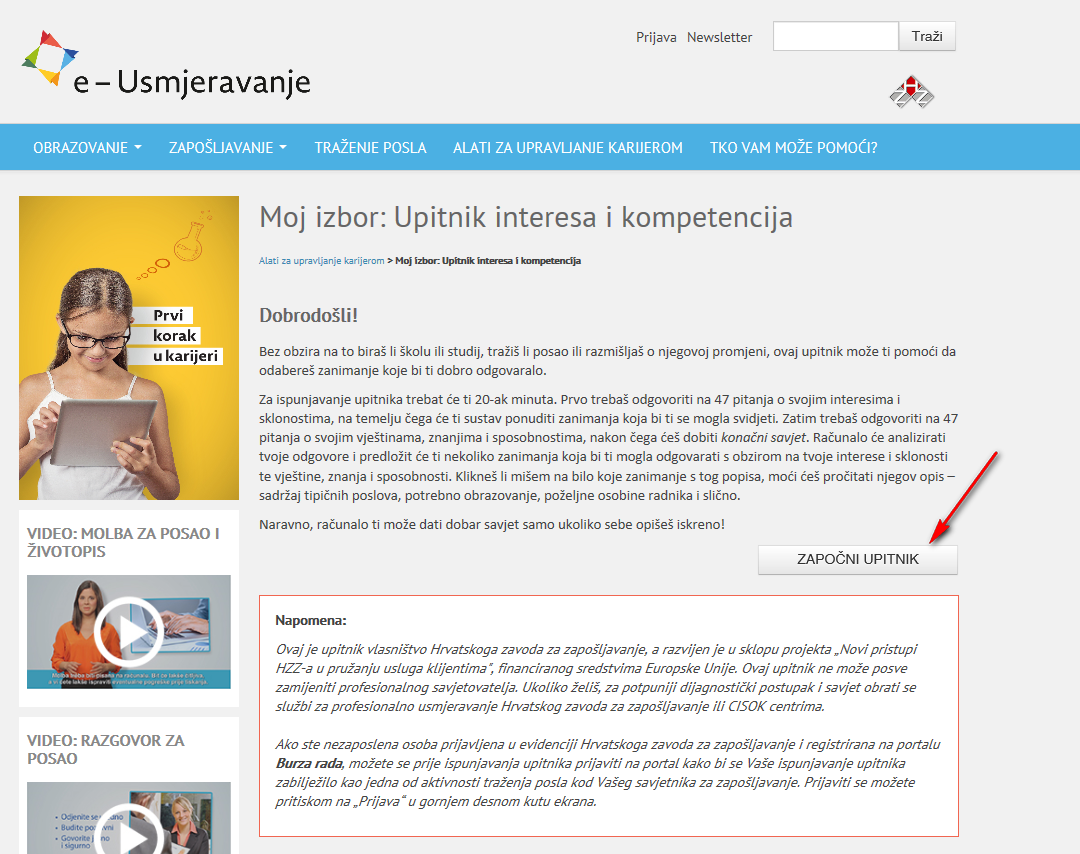 CISOK – e-alati
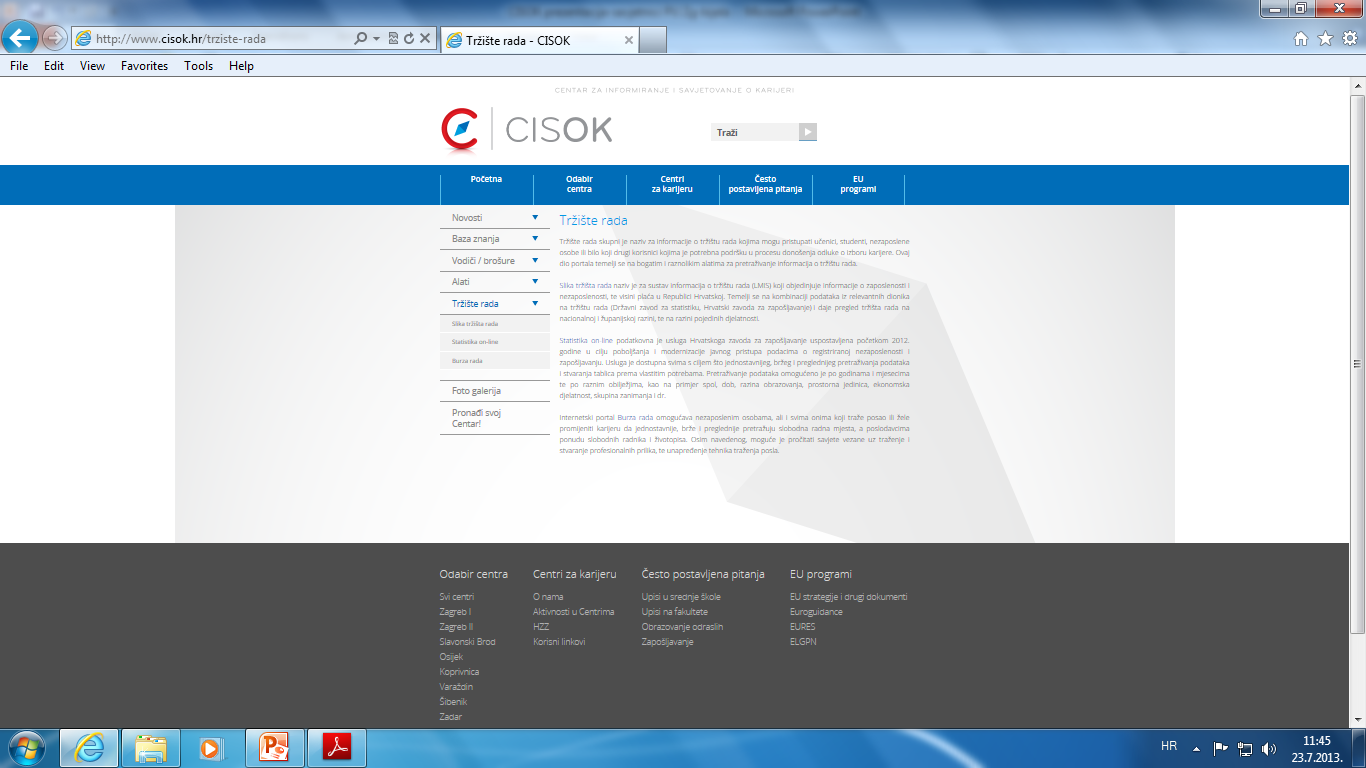 [Speaker Notes: S: stavila bih umjesto informatička podrška : e-alati]
Portal „Slika tržišta rada”
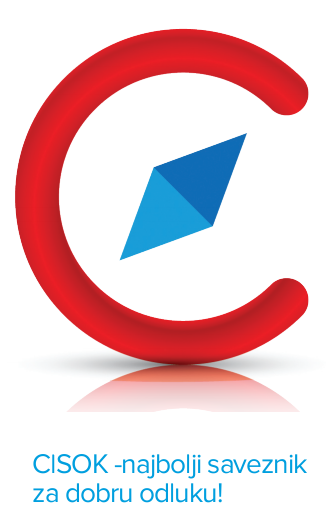 Portal "Slika tržišta rada" je sustav informacija o tržištu rada: 
informacije o zaposlenosti
nezaposlenosti
visini plaća u RH

Omogućuje višegodišnji pregled kretanja tržišta rada na nacionalnoj i županijskoj razini
Portal „Slika tržišta rada”
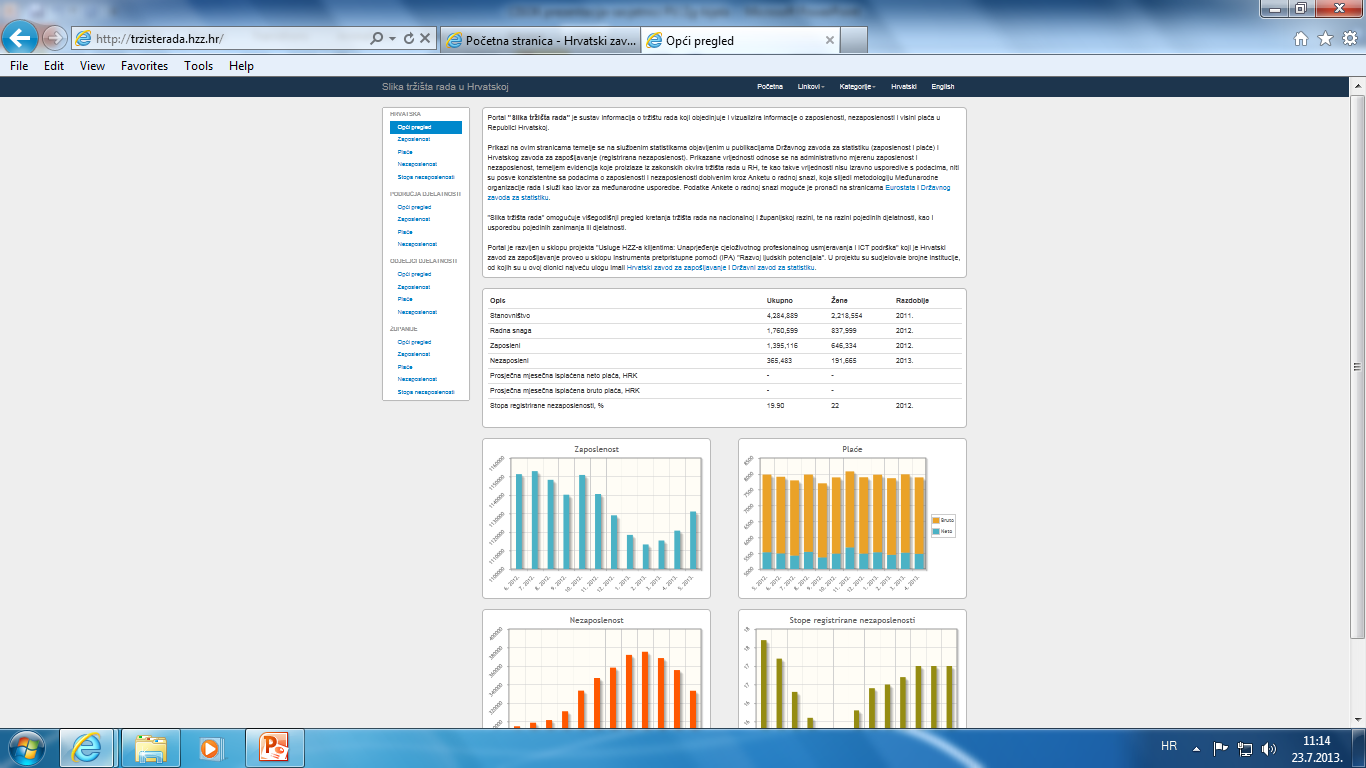 Statistika online
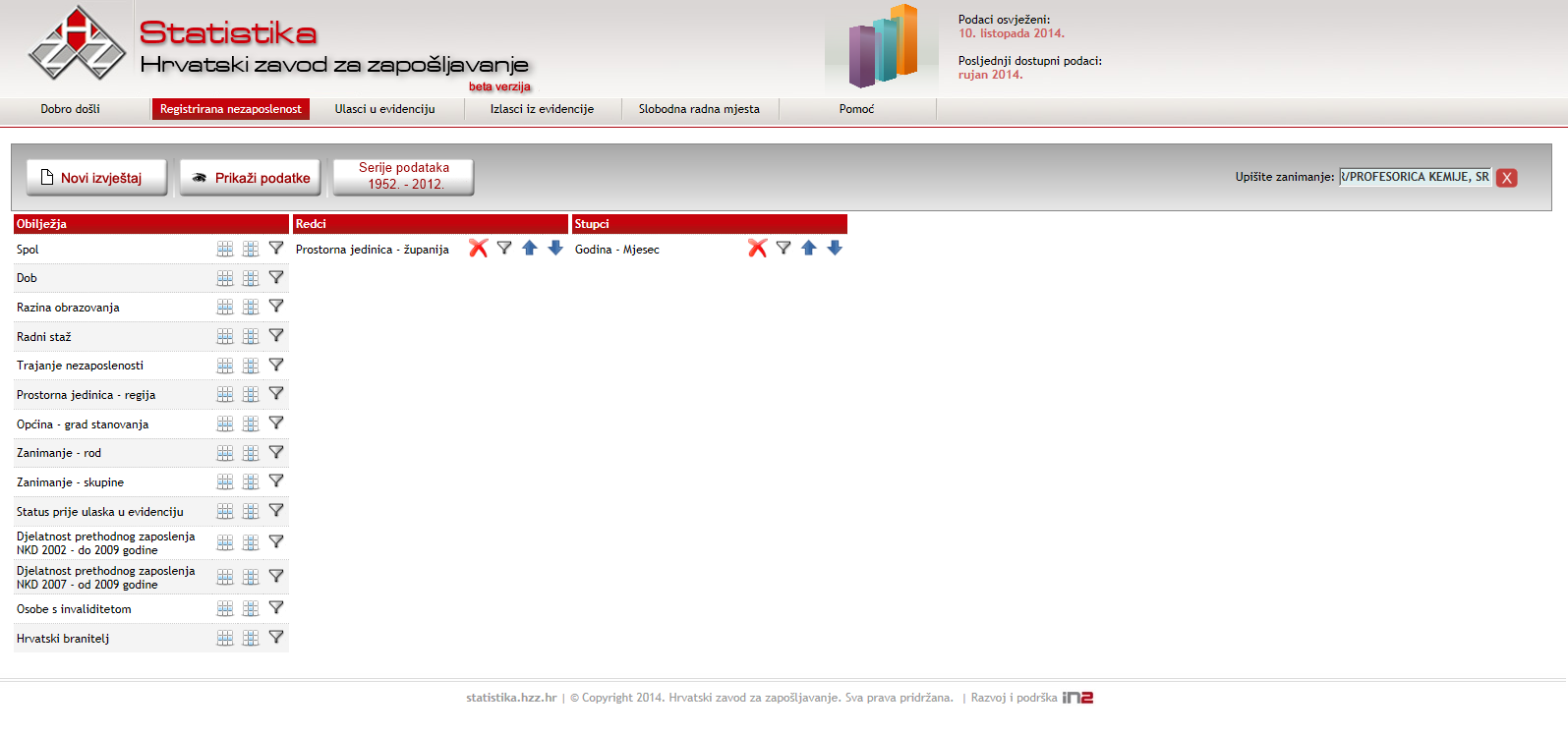 Deficitarna zanimanja za potrebe obrtništva na području Zagrebačke županije(šk. god. 2016./2017.)
alatničar
armirač
ravar
elektroinstalater
elektroničar-mehaničar
fasader
galanterist
kemijski čistač
keramičar - oblagač
krovopokrivač i izolater
 limar
mesar
plinoinstalater
podopolagač
staklar
strojobravar
tesar
tokar
vodoinstalater
zidar
zlatar
PREPORUKE ZA OBRAZOVNU UPISNU POLITIKU HZZ-a: SSS (2016/17)
Obrazovni programi u kojima treba povećati broj upisanih i stipendiranih učenika ili studenata

TROGODIŠNJI SREDNJOŠKOLSKI

Armirač/armiračica
Krovopokrivač i izolater/krovopokrivačica i izolaterka
Limar/limarica
Tesar/tesarica
Tokar/tokarica
Zidar/zidarica
Monter suhe gradnje/monterka suhe gradnje
Bravar/bravarica
Mesar/mesarica
Fasader/fasaderka
PREPORUKE ZA OBRAZOVNU UPISNU POLITIKU HZZ-a: SSS (2016/17)
Obrazovni programi u kojima treba povećati broj upisanih i stipendiranih učenika ili studenata

Staklar/staklarka
Pekar/pekarica
Elektroinstalater/elektroinstalaterka
Krojač/krojačica
Podopolagač/podopolagačica
Zlatar/zlatarka
Tapetar/tapetarka


ČETVEROGODIŠNJI SREDNJOŠKOLSKI
-----
PREPORUKE ZA OBRAZOVNU UPISNU POLITIKU HZZ-a: SSS (2016/17)
Obrazovni programi u kojima treba smanjiti broj upisanih i stipendiranih učenika ili studenata
TROGODIŠNJI SREDNJOŠKOLSKI
Tehnički crtač/tehnička crtačica 
Fotograf/fotografkinja
ČETVEROGODIŠNJI SREDNJOŠKOLSKI
Tehničar za logistiku i špediciju/tehničarka za logistiku i špediciju
Tehničar PT prometa/tehničarka PT prometa
Veterinarski tehničar/veterinarska tehničarka
Grafički urednik – dizajner/grafička urednica - dizajnerica
Tehničar za mehatroniku/tehničarka za mehatroniku
Modni stilist/modna stilistica
PREPORUKE ZA OBRAZOVNU UPISNU POLITIKU HZZ-a: SSS (2016/17)
Obrazovni programi u kojima treba smanjiti broj upisanih i stipendiranih učenika ili studenata
ČETVEROGODIŠNJI SREDNJOŠKOLSKI
Hotelijersko-turistički tehničar/hotelijersko-turistička tehničarka
Grafički tehničar/grafička tehničarka
Upravni referent/upravna referentica
Ekonomist/ekonomistica
Poslovni tajnik/poslovna tajnica
Tehničar cestovnog prometa/tehničarka cestovnog prometa
Odjevni tehničar/odjevna tehničarka
PREPORUKE ZA OBRAZOVNU UPISNU POLITIKU HZZ-a: VSS (2016/17)
Obrazovni programi u kojima treba povećati broj upisanih i stipendiranih učenika ili studenata
STRUČNI STUDIJ: 
-----

SVEUČILIŠNI STUDIJ:
Medicina
Matematika, nastavnički
Fizika i tehnika, nastavnički
Fizika, nastavnički
Fizika i kemija, nastavnički
Glazbena pedagogija
Fizika i informatika, nastavnički
Računarstvo



Farmacija
Germanistika
Logopedija
Rehabilitacija
Elektrotehnika i informacijska tehnologija
Strojarstvo
PREPORUKE ZA OBRAZOVNU UPISNU POLITIKU HZZ-a: VSS (2016/17)
Obrazovni programi u kojima treba smanjiti broj upisanih i stipendiranih učenika ili studenata
STRUČNI STUDIJ:
Izobrazba trenera/ica
Javna uprava
Poslovna ekonomija

SVEUČILIŠNI STUDIJ:
Politologija
Novinarstvo
Tekstilni i modni dizajn
Promet
Filozofija
Grafička tehnologija
Tekstilna tehnologija i inženjerstvo
Agronomija
Veterinarska medicina
Poslovna ekonomija
HVALA NA PAŽNJI!

CISOK Zagreb 1
Trg hrvatskih pavlina 4
01/6449-627
cisok-zagreb1@hzz.hr


CISOK Zagreb 2
Ulica kneza Višeslava 7
01/4622-253
cisok-zagreb2@hzz.hr
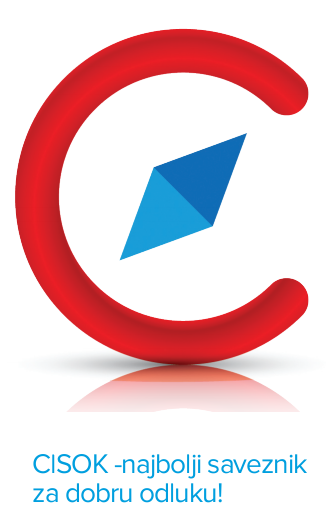 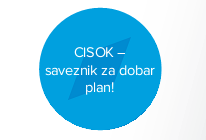